Этико-деонтологические аспекты адаптации молодых специалистов в коллективах
Фельдшер учебно-методического кабинета ГБУЗ СО «Красноярская ЦРБ» 
Иванова Л.Н  2017г
«Нравственность и жизнь – единое целое, Этика – опора жизни,А нравственный человек – истинный гражданин жизни»Томас Манн
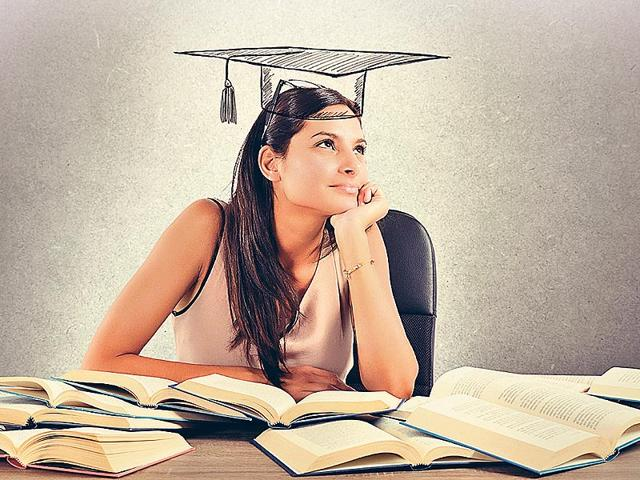 Привыкание к новому рабочему месту
Психологический барьер при высокой интенсивности труда
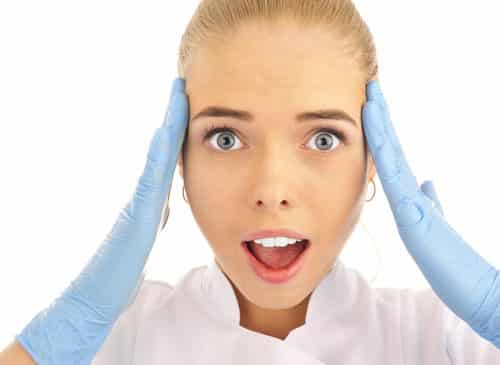 Работа в команде
Дальнейшая самореализация
Ответственность за жизнь и здоровье пациента
4 
Э
Т
А
П
А
Обучение студентов на старших курсах
Первый год работы в организации
Второй год работы в ЛПУ
Свободное владение профессией
Цели системы адаптации
Вхождение нового сотрудника в должность
Настрой в коллективе
Позитивное отношение к работе
Сокращение текучести кадров
Активизация работающих членов коллектива
Высококвалифицированный специалист
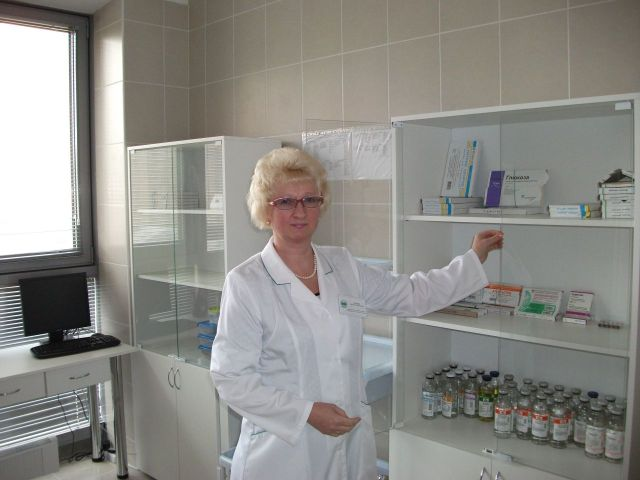 Человек обладающий терпением и тактом
Владеющий приемами вербального и невербального общения
Специалист с профессиональным исполнением долга
Обладающий позитивным стилем общения
Желание предать свой опыт молодому специалисту
Процессы адаптации
Оценочный
Введение в должность
Занятия в УМК
Вводный
Первый этап – вводный
Беседа с инспектором отдела кадров

        Беседа с главной медицинской сестрой ЦРБ 

         Занятия с инженером по охране труда
Второй этап – занятия в УМК
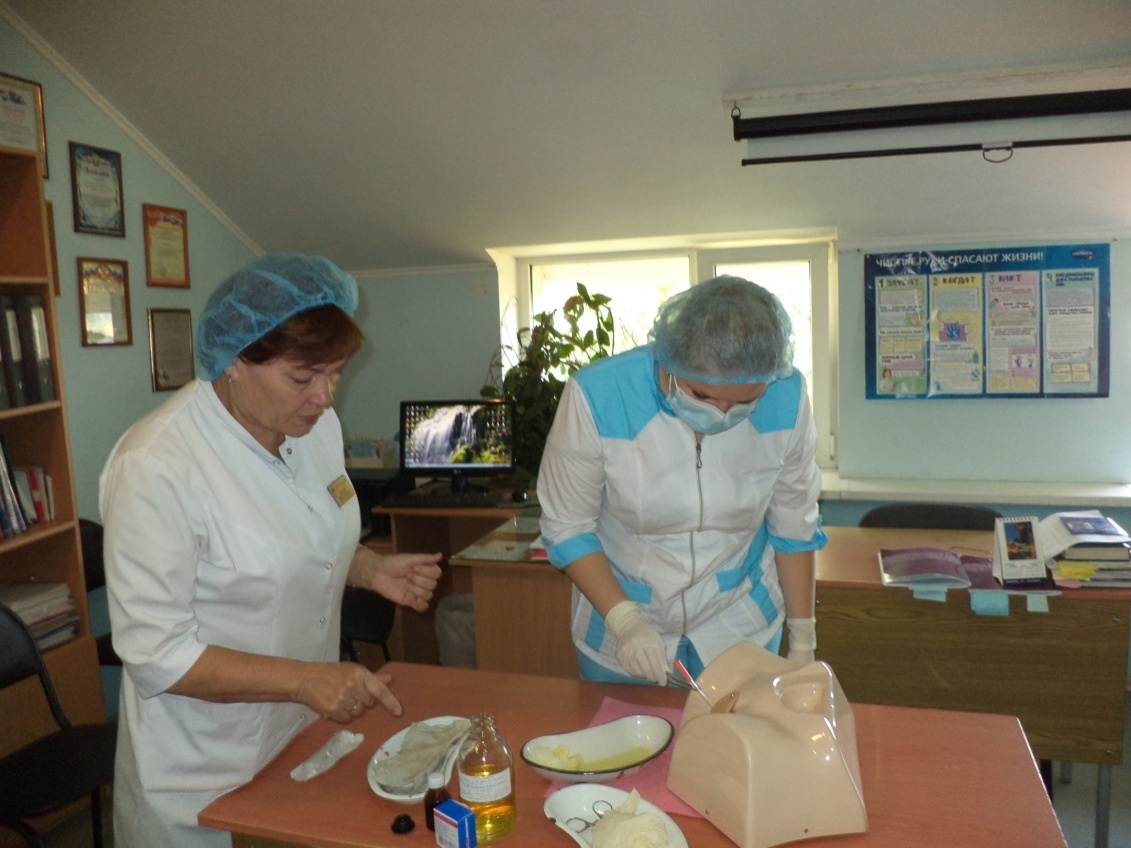 Третий этап – введение в должность
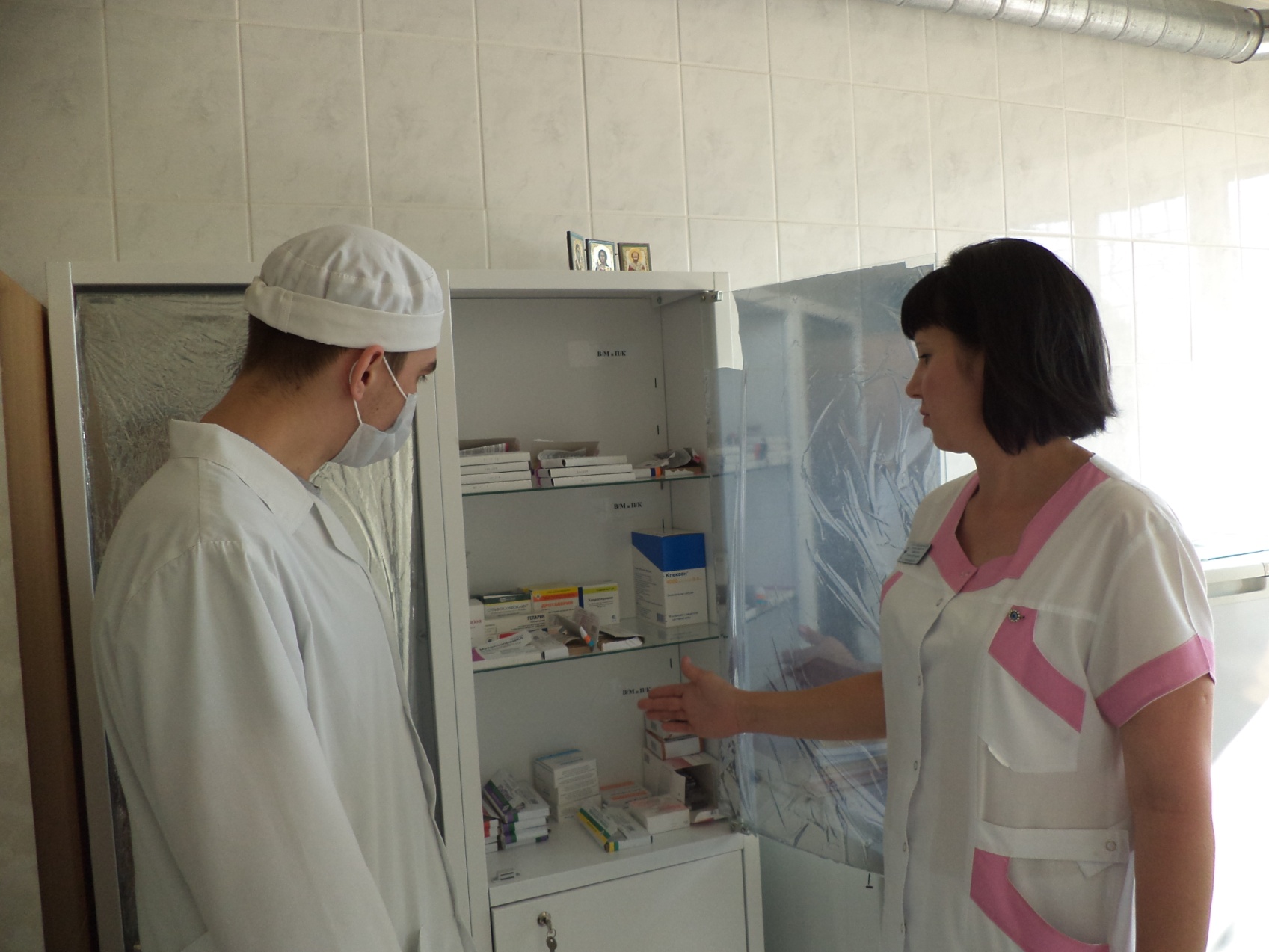 Четвертый этап - оценочный
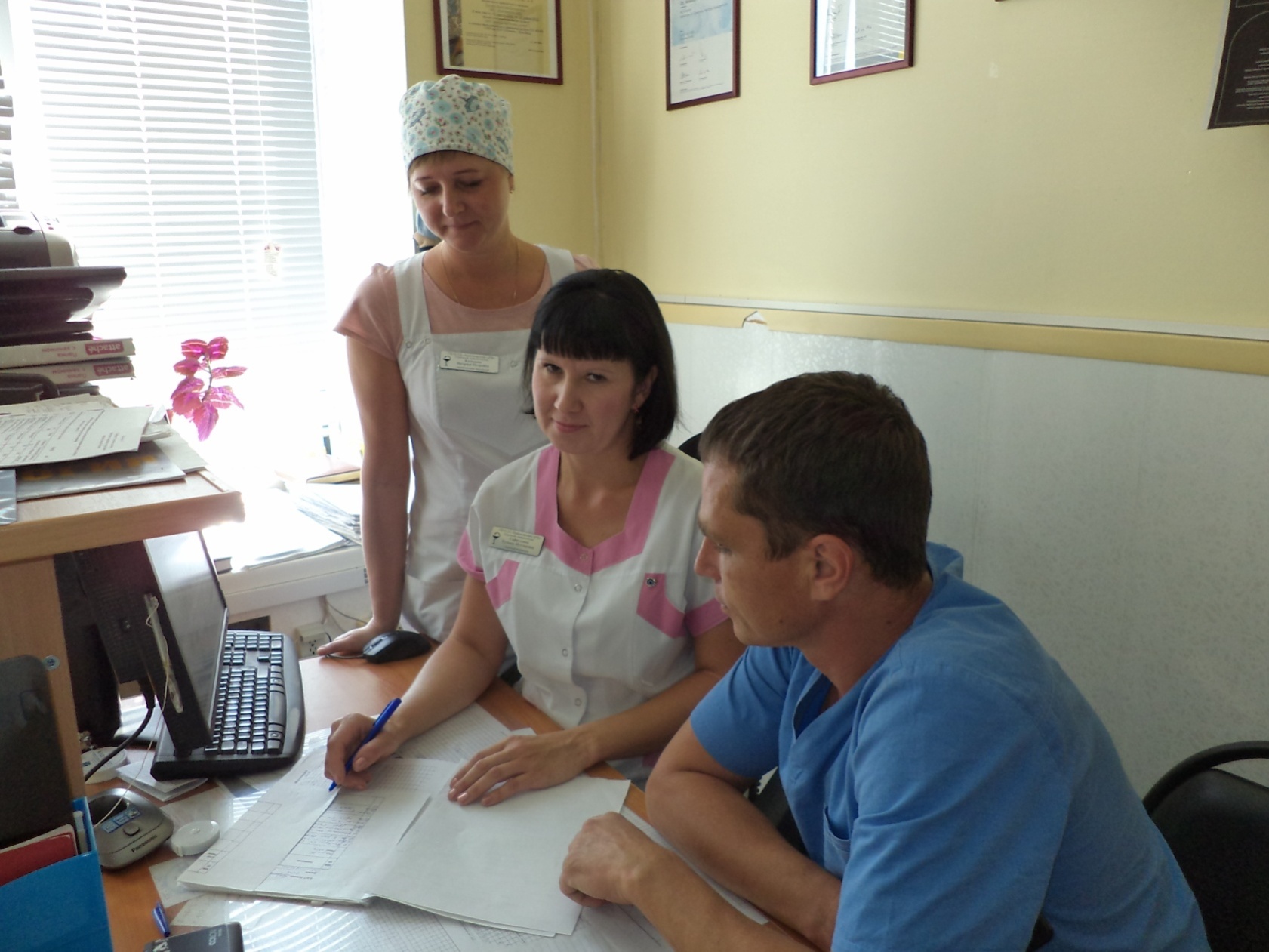 Анкета для молодого специалиста
1. Как долго Вы работаете в нашем учреждении?    ________________
2. Как долго продолжалось Ваше освоение  профессиональных умений в условиях  места  работы?
* до 1 месяца
* до 3 месяцев
* до 1 года
* еще не окончено 
3. Что Вам показалось наиболее сложным в течение этого периода?
* профессиональные обязанности
* вхождение в коллектив
* высокая нагрузка?
4. Что, как Вам кажется, помогло Вам в период адаптации:
* наставник          * занятия в УМК           * обстановка в коллективе    * общение с коллегами
5. Оцените Ваш интерес к дальнейшему профессиональному росту внутри учреждения:
* очень интересно                     * не очень интересно              * пока трудно сказать 
6. Испытываете ли Вы удовлетворенность  выбранной профессией? 
* да                   * да, но работать сложно                        * нет                         * другое
7.  Бывали ли у Вас конфликты?
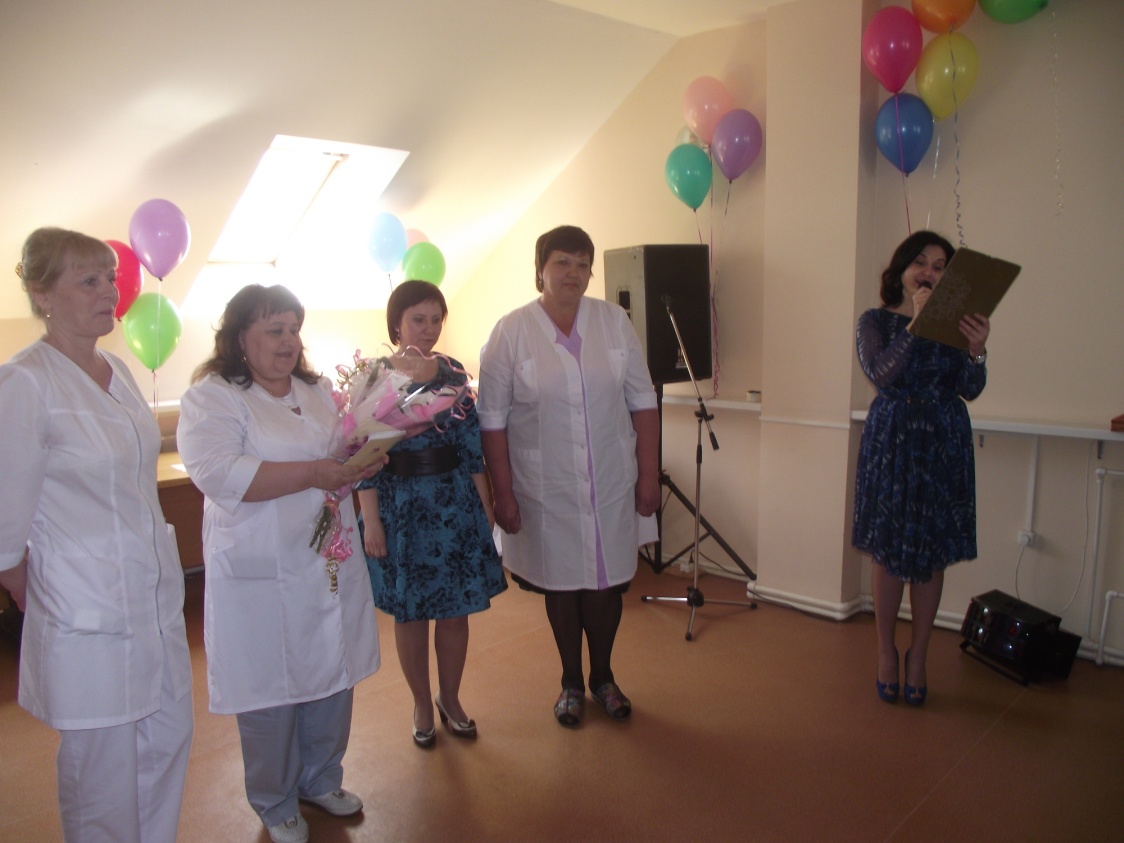 Нормы отношений с коллегами
Обратная связь
Удовлетво-рённость работой
Молодой специалист
Уровень беспокойст-
ва
Информация о работе
Корпоративнаякультура и этика
Желание  роста
* Снизить текучесть кадров* Поднять уровень оказание качественной медицинской помощи* Сформировать систему трудовых отношений* Повысить психологический настрой в коллективе
О
Р
Г
А
Н
И
З
А
Ц
И
Я
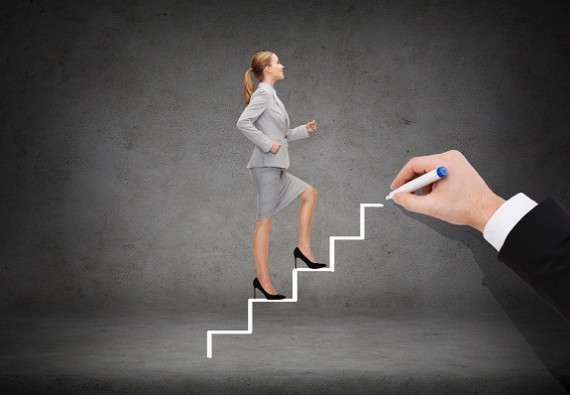 Спасибо за внимание!